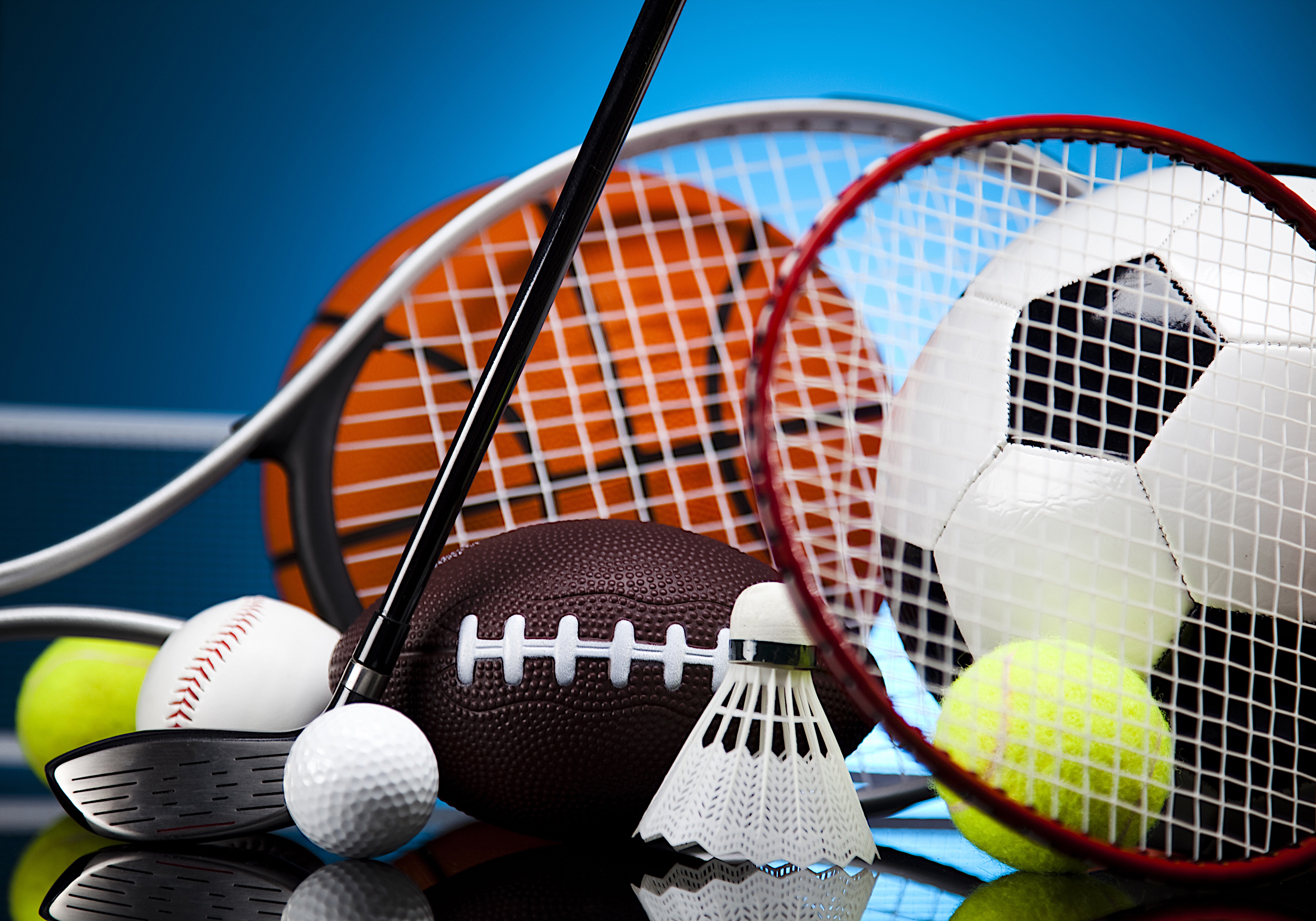 SPORT
SPORT
Let’s start with the tongue twister:
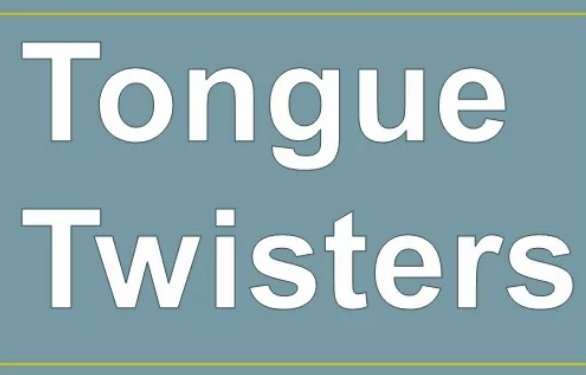 I thought a thought. But the thought I thought wasn't the thought I thought I thought.
I wish to wish the wish you wish to wish, but if you wish the wish the witch wishes, I won’t wish the wish you wish to wish.
Let’s answer the questions
What sports do you like?
What do you prefer to do in different seasons?
Why is sport important to you?
TRANSLATE INTO ENGLISH
1)присоединиться к соревнованиям2) присоединиться к команде3)спортивное событие4) закричать от боли 5)улыбнуться кому-то 6) чем дольше ты занимаешься бегом7)закончить играть в футбол 8)национальный парк